«Электронные образовательные ресурсы – неотъемлемая часть современной системы образования»
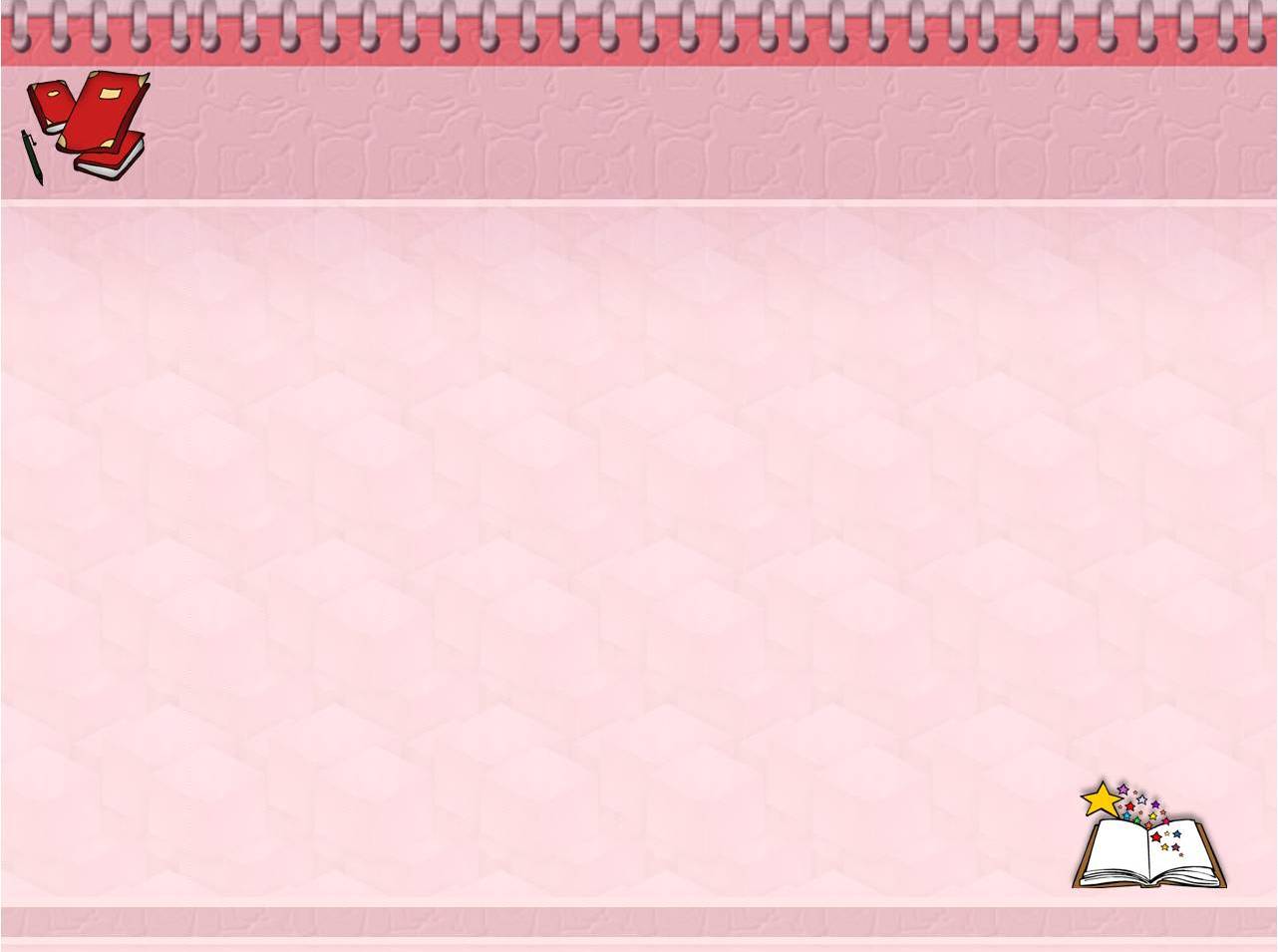 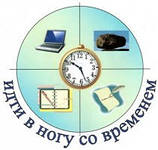 «Электронные образовательные ресурсы – неотъемлемая часть современной системы образования»
Ребенок воспитывается разными случайностями, его окружающими. Педагогика должна дать направление этим случайностям.В. Ф. Одоевский
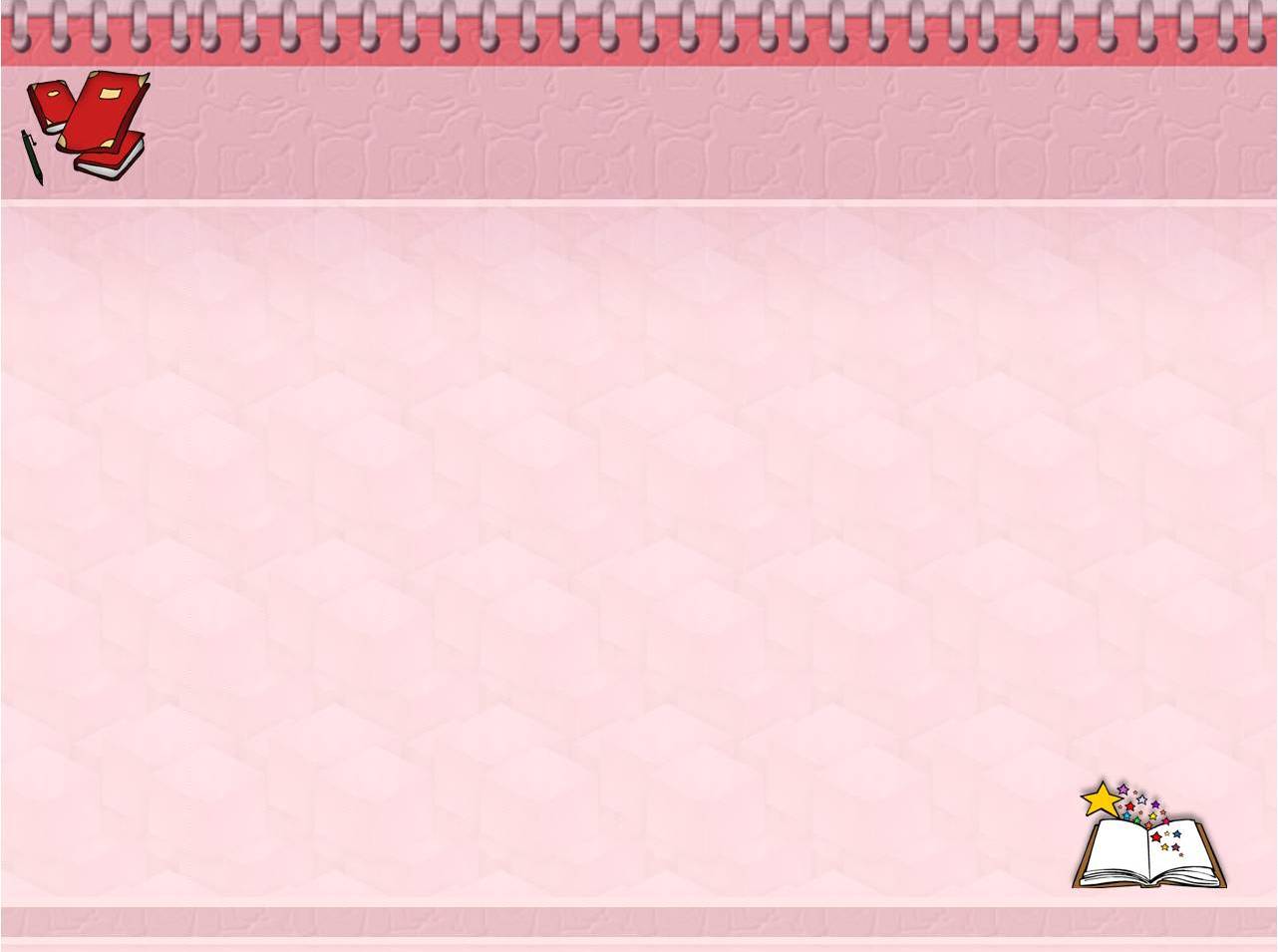 Данное направление развития образовательной    
отрасли подчеркивается в следующих государственных документах: 
Стратегия развития информационного общества в России от 07.02.2008г., утверждена указом №212 Президента РФ В.В. Путиным 
Концепция долгосрочного социально-экономического развития России на период до 2020г., утверждена распоряжением Правительства РФ от 17.11.2008г. № 1662-р 
Федеральная целевая программа «Электронная Россия», постановление Правительства РФ от 28.01.2002г. № 65
Национальная образовательная инициатива «Наша новая школа», утверждена Президентом РФ 21.01.2010г.
Закон «Об образовании» от 26.12.2012г. 
и признается важнейшим национальным приоритетом.
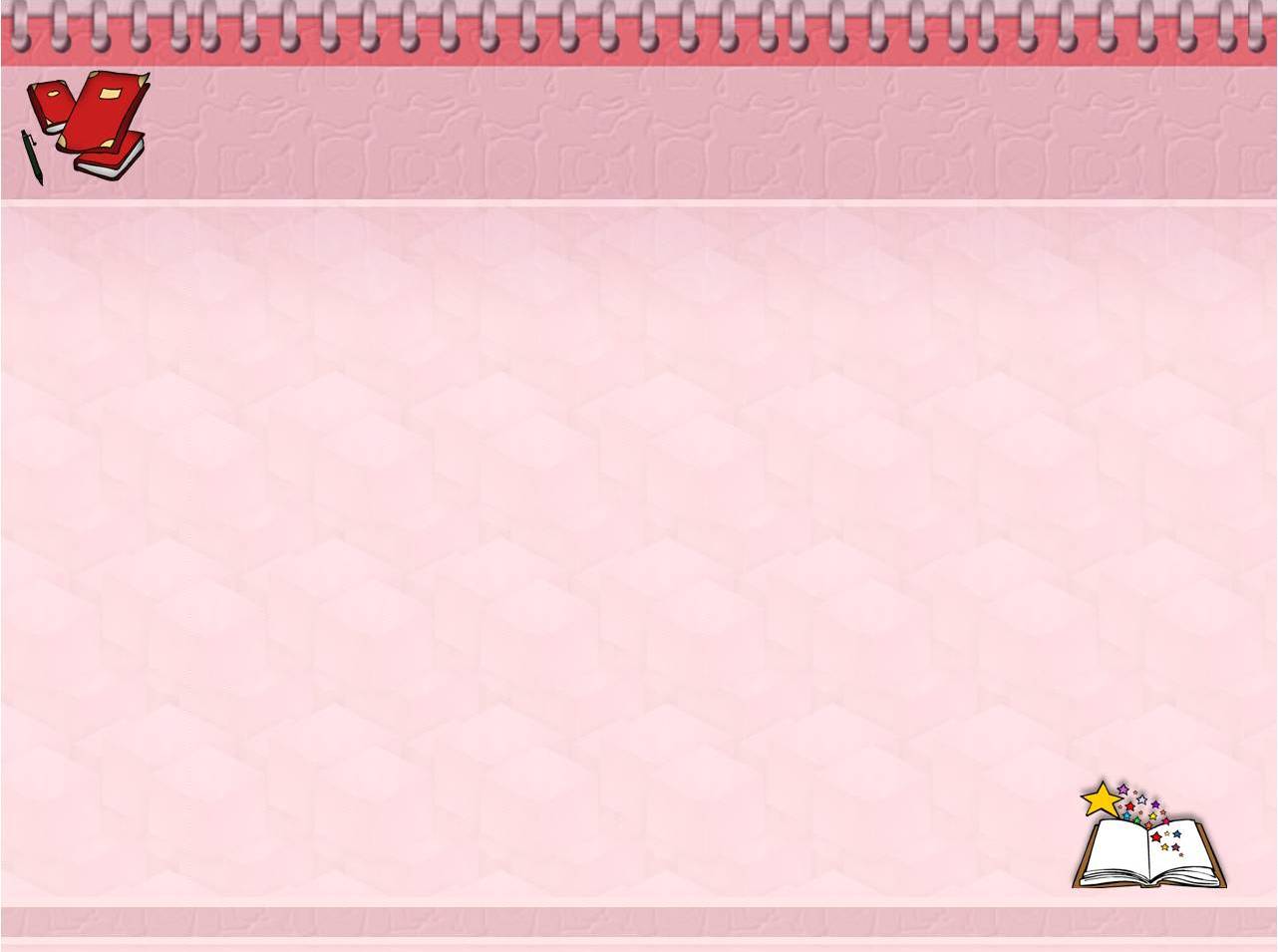 Электронными образовательными ресурсами (ЭОР) называют учебные материалы, для воспроизведения которых используются электронные устройства.
На данный момент русскоязычных сайтов, касающихся вопросов дошкольного воспитания и образования, в сети интернет более1000.
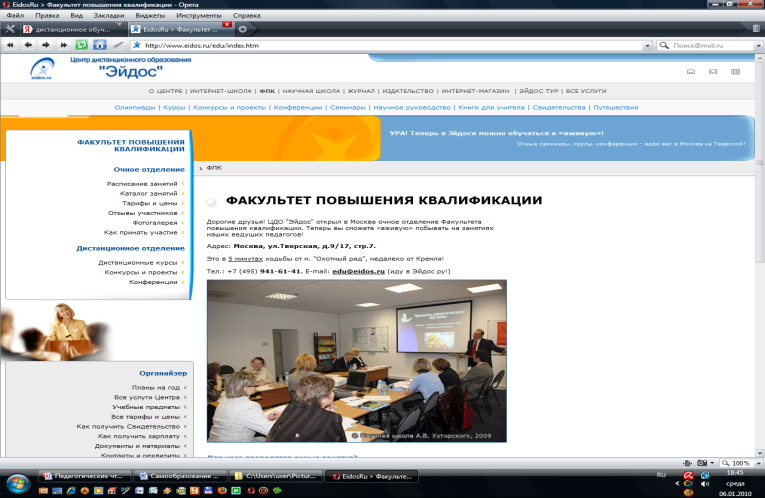 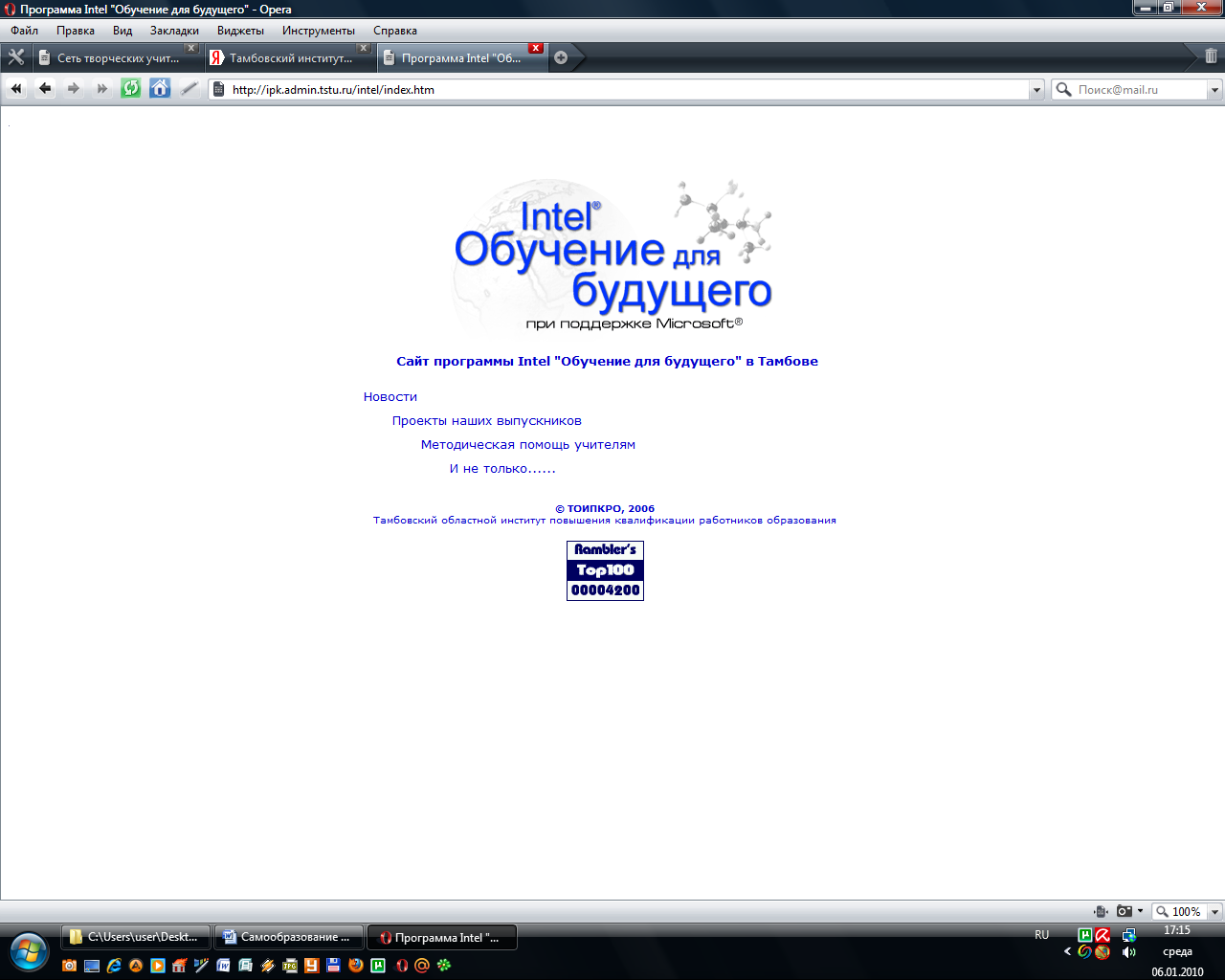 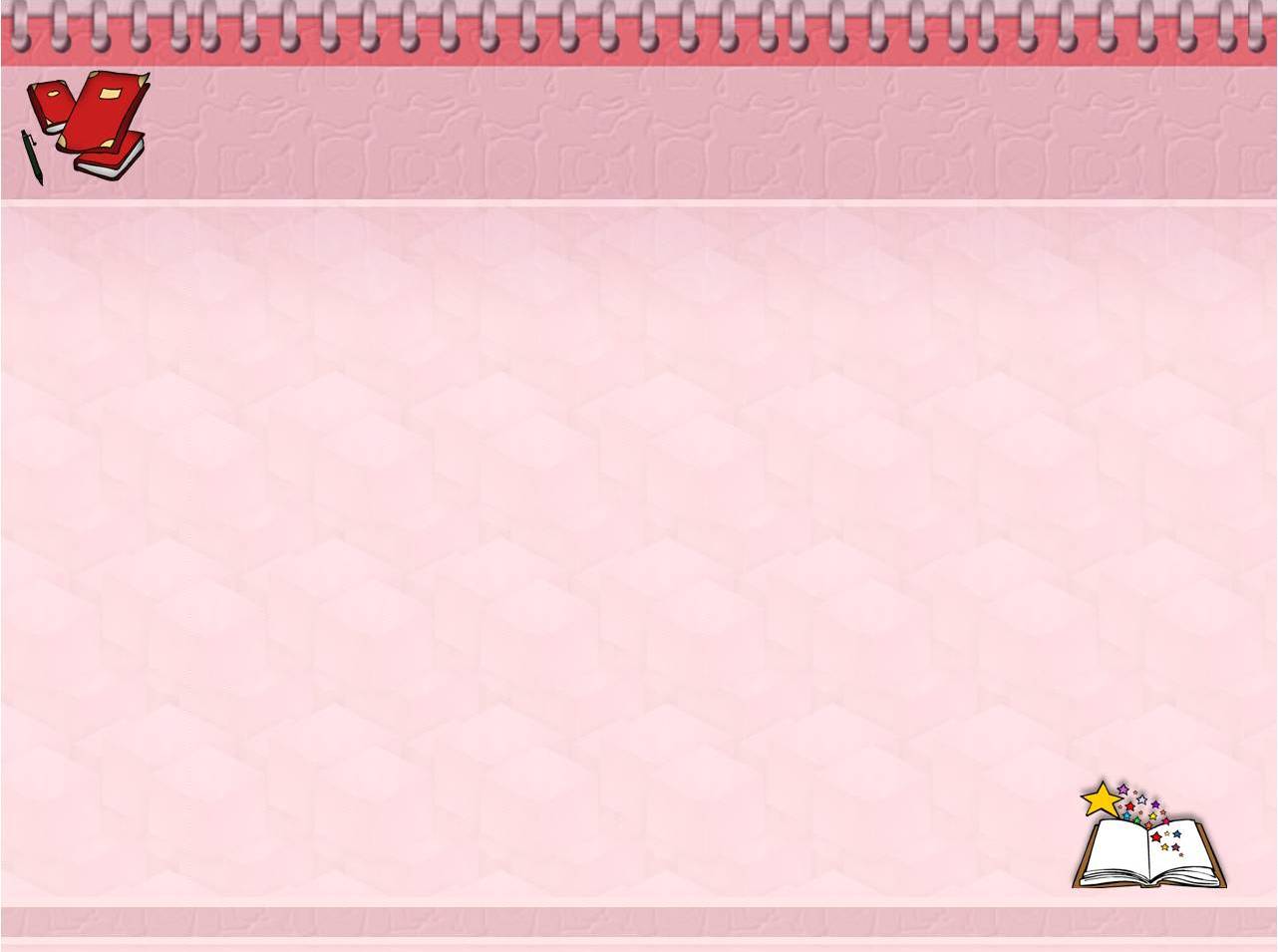 Типы ЭОР: 

1.По виду источников статьи, книги, сказки, программы, рисунки, товары и т.п.
2.По потребителю (для кого созданы): для руководителей, для воспитателей, для родителей, для детей
3.По производителю (кем созданы) государственные, региональные, муниципальные, детских садов, торговых фирм, научных и медицинских центров, отдельных специалистов и проч.
4.По цели создания: для управления системой образования, в коммерческих целях, для продвижения программы, продукции, для создания команды единомышленников и проч.
5.По полноте информации
6.По темам т.п.
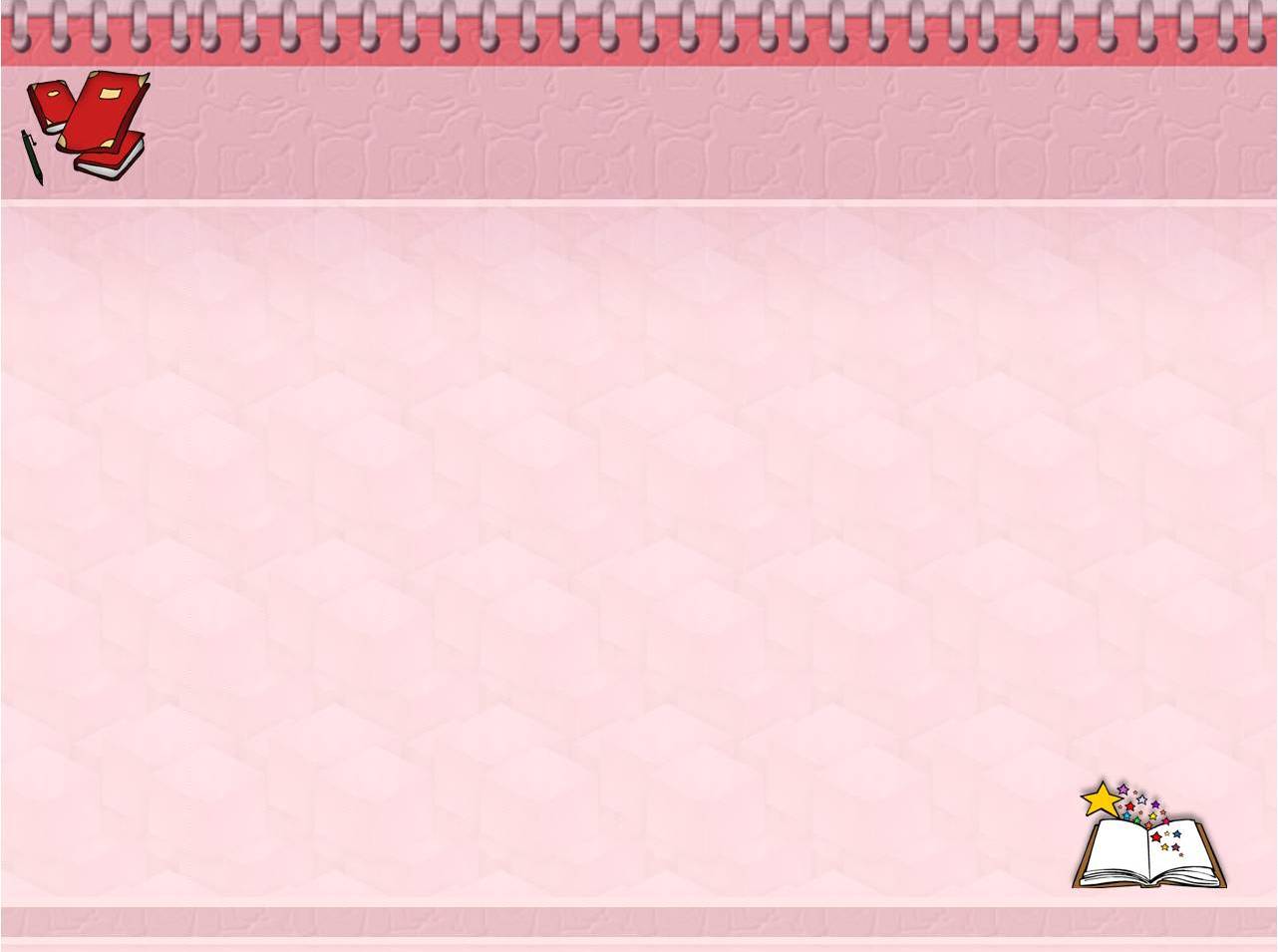 Классификация электронных образовательных  ресурсов     включает:

1) текстографические – самые простые из электронных образовательных ресурсов, отличающиеся от традиционных полиграфических учебников базой предъявления текстов и иллюстраций (материал предъявляется на экране компьютера, а не на бумажных носителях);
2) гипертекстовые – с навигацией по тексту в виде гиперссылок, что позволяет получать пояснения встречающихся в тексте терминов и переходить в другие разделы текста;
3) мультимедиа ЭОР – использующие технологию мультимедиа, позволяющую (одновременно воспроизводить на экране компьютера некоторую совокупность учебных объектов, представленных различными способами: графика, анимация, фото, видео, анимация, звук).
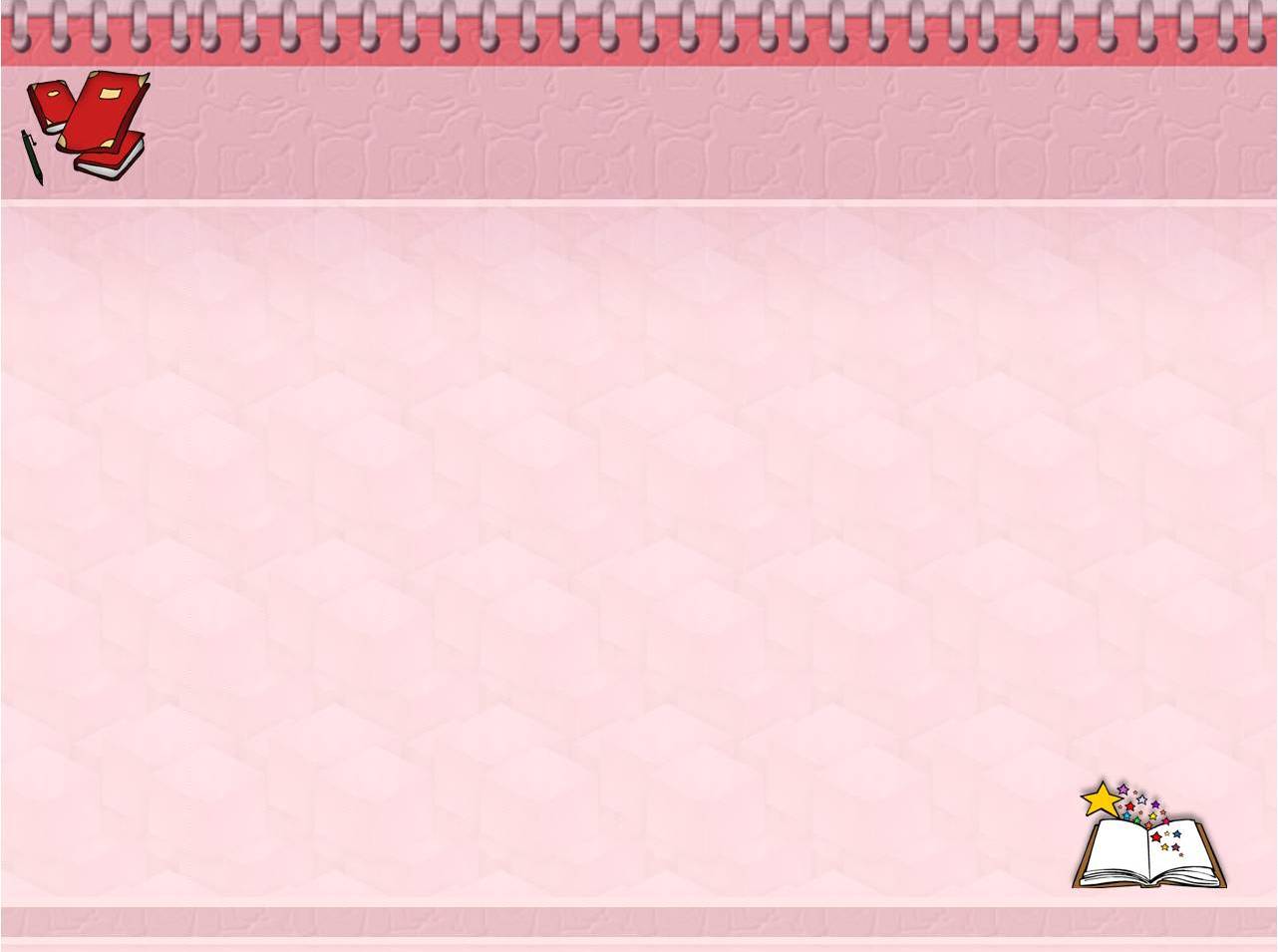 Для повышения качества педагогического процесса могут использоваться такие электронные образовательные ресурсы, как 
презентационные материалы, 
электронные учебники, 
обучающие программы и другие.
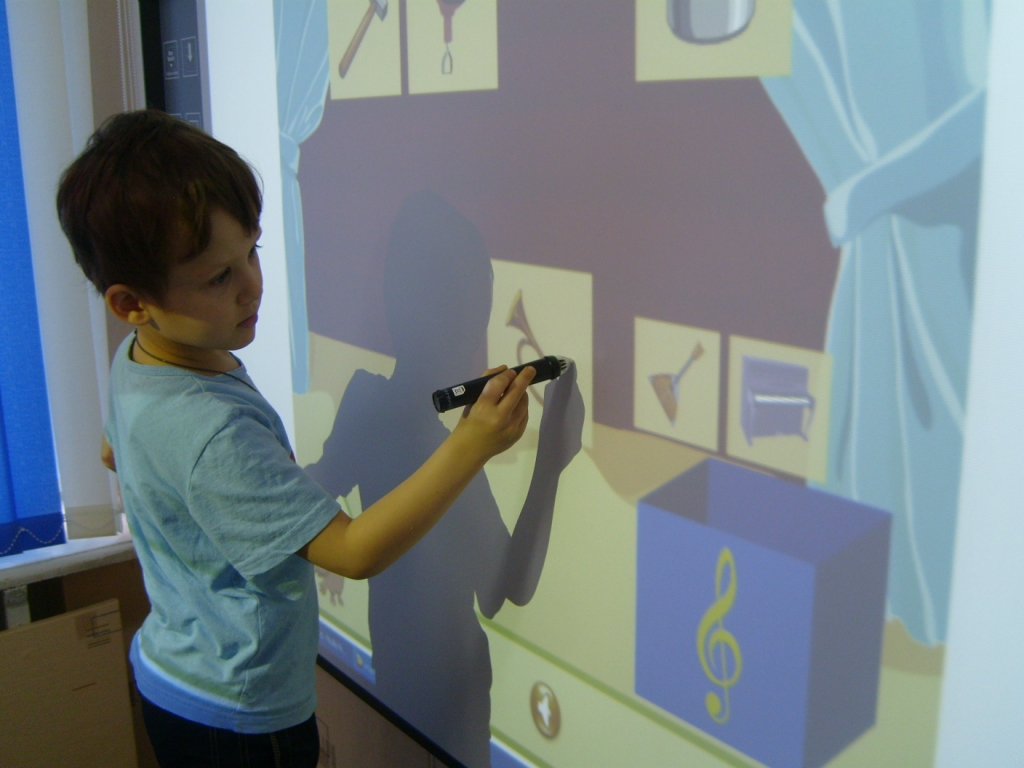 Каждый тип электронных ресурсов в образовательном процессе детского сада решает ограниченный круг специфических задач
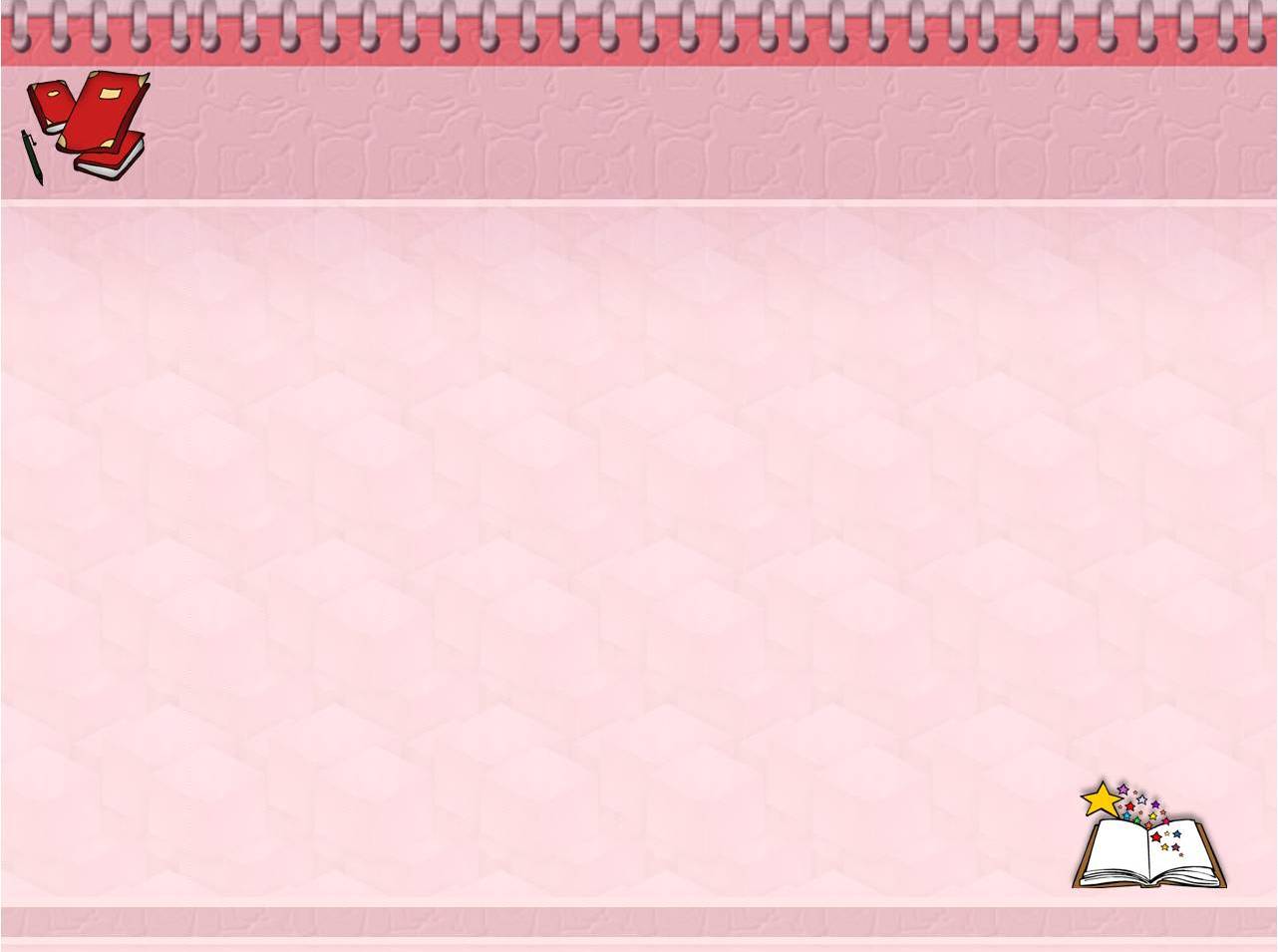 Идея , высказанная С. Пейпертом (1968): компьютерные средства «должны быть частью естественной жизненной культурной среды ребенка», стать «адекватным культурным окружением», которое позволило бы ребенку «справляться с новыми для него проблемами».
В аналитическом отчете ЮНЕСКО, обобщающем мировой опыт использования компьютерного инструментария в дошкольном образовании (2011), отмечается: «Сегодня мы наблюдаем не только исключительный интерес к процессу интеграции ИКТ в дошкольное образование (ДО). Мы также видим, насколько высокую оценку дают ИКТ педагоги ДО. <…> Мы прекрасно понимаем, что им необходимо предоставить детям весь спектр возможностей для обучения и осмысления мира. Для этого необходимо создать развивающую среду, работать в союзе с родителями, защищать детей, осваивать массу новых идей и планировать учебные программы, отвечающие современным потребностям обучения детей дошкольного возраста».
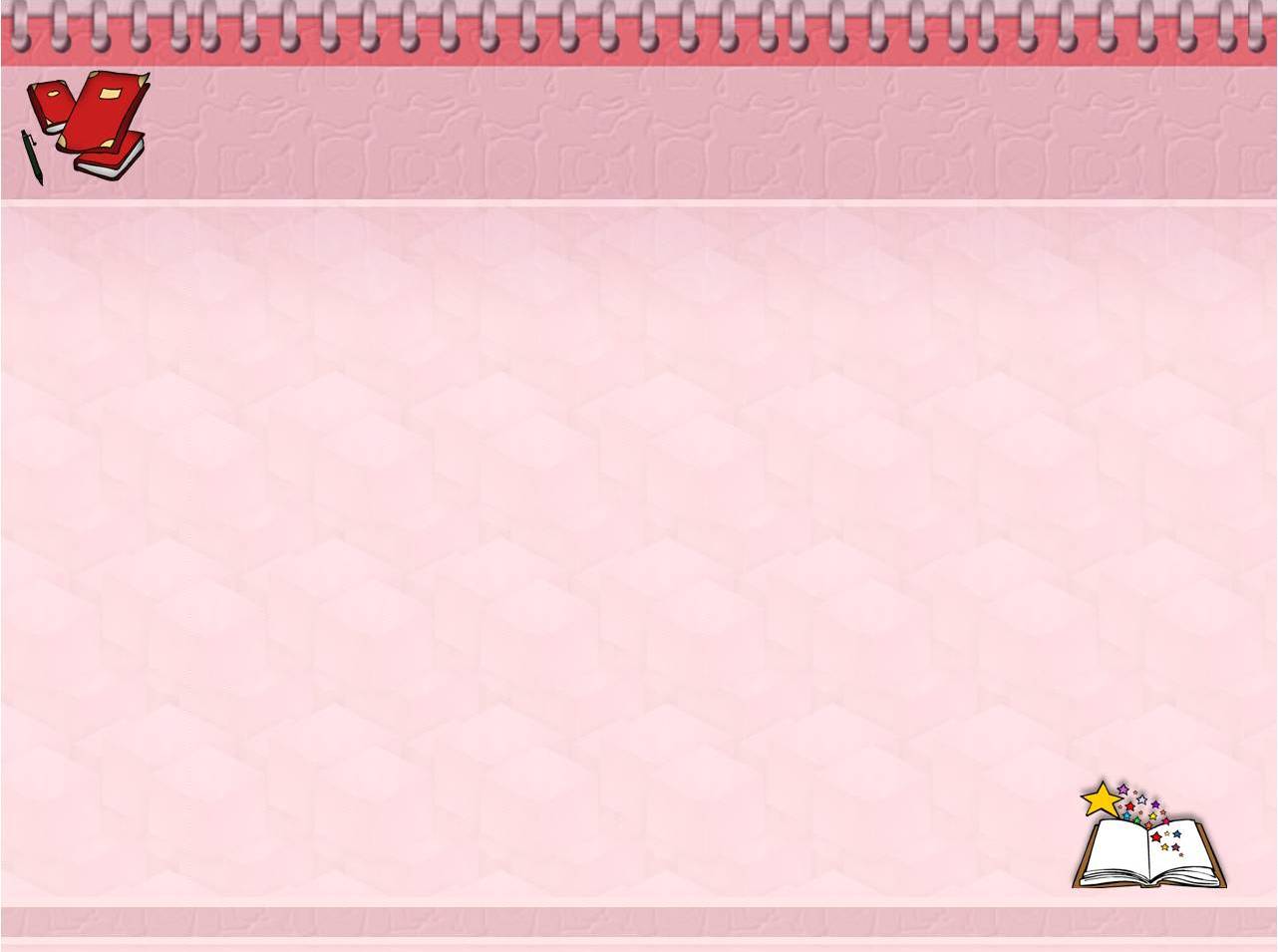 Под ИКТ подразумевается использование 
компьютера, 
Интернета, 
телевизора, 
видео, 
DVD, 
CD, 
мультимедиа, 
аудиовизуального оборудования, 
то есть всего того, что может представлять широкие возможности для коммуникации.
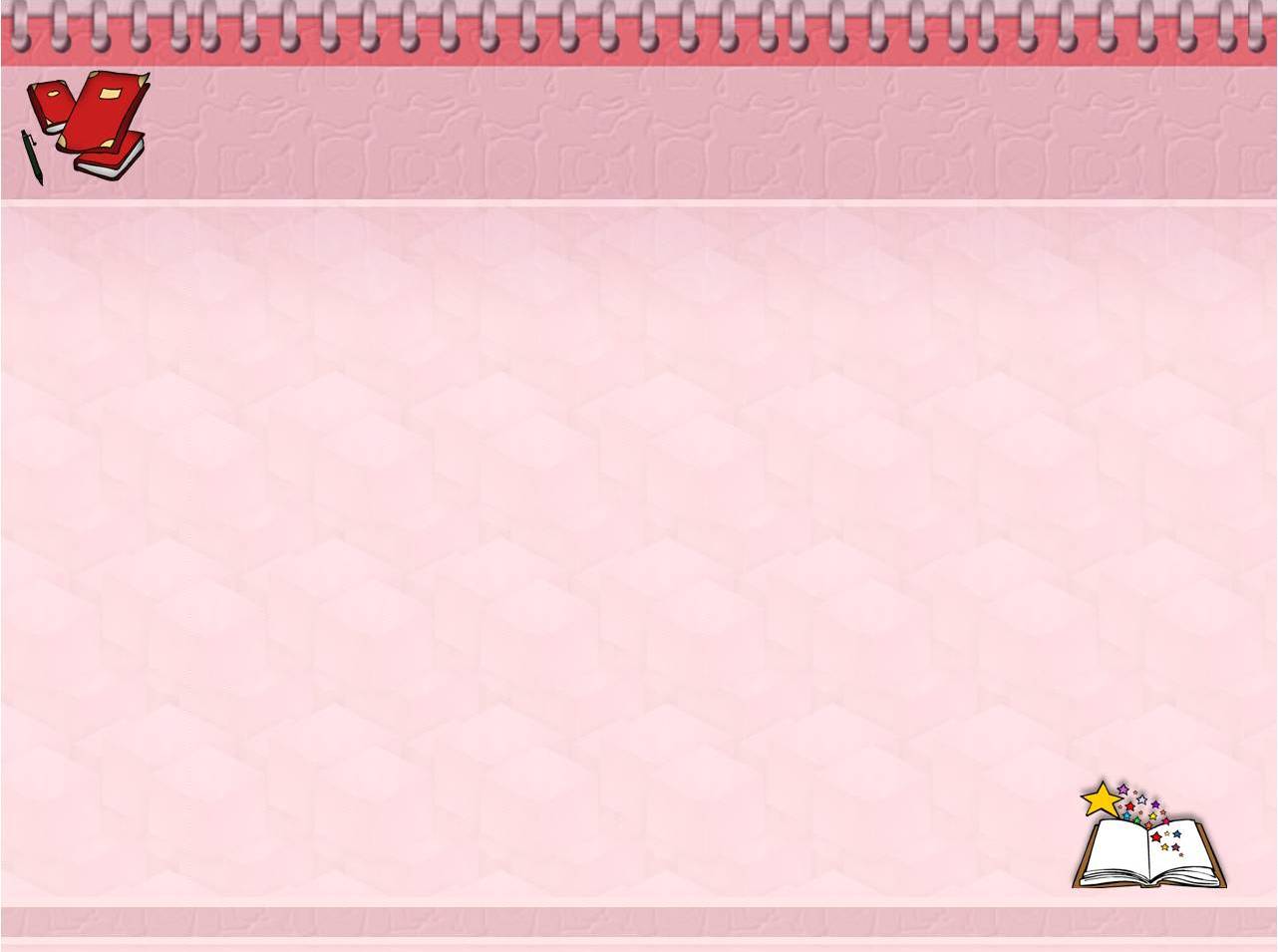 Сегодня уже можно говорить, что внедрение компьютера в систему дидактических средств дошкольного образовательного учреждения является мощным фактором обогащения 
интеллектуального, 
нравственного, 
эстетического развития ребенка, а значит, приобщения его к миру информационной культуры.
На сегодняшний день это единственный вид деятельности, не регламентируемый специальной образовательной программой.
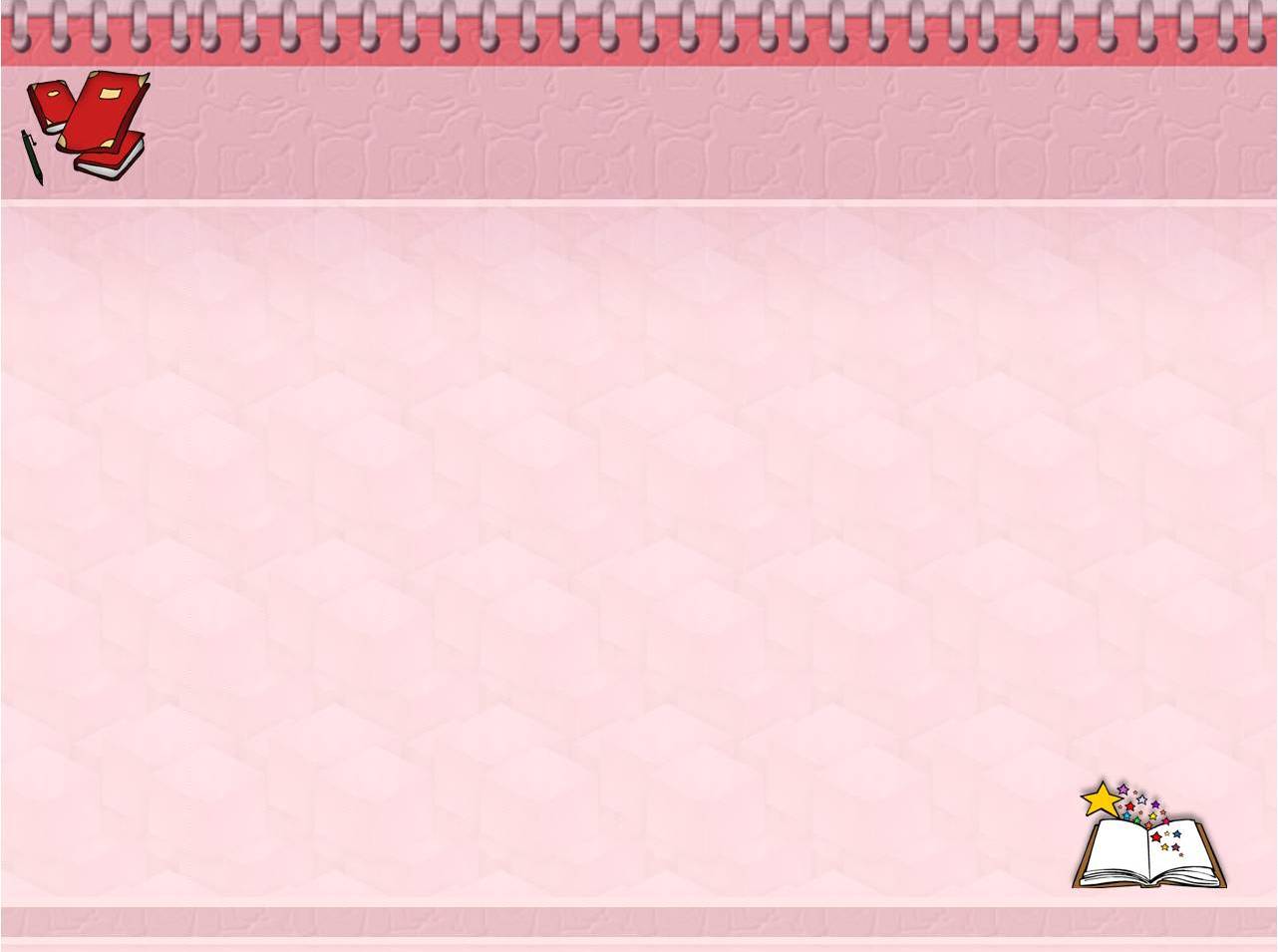 Главные условия внедрения компьютера в образовательный процесс детских дошкольных учреждений состоят в том, чтобы с детьми работали специалисты: 
•знающие технические возможности компьютера и владеющие навыками работы с ним; 
•выполняющие санитарные нормы и правила использования компьютера в детских учреждениях;
•ориентирующиеся в компьютерных программах, разработанных специально для дошкольников; 
•знающие этические правила применения компьютера и владеющие методикой приобщения детей к новым технологиям; 
•знающие возрастные анатомо-физиологические и психические особенности маленьких детей; 
•знающие воспитательно-образовательную программу в детских учреждениях
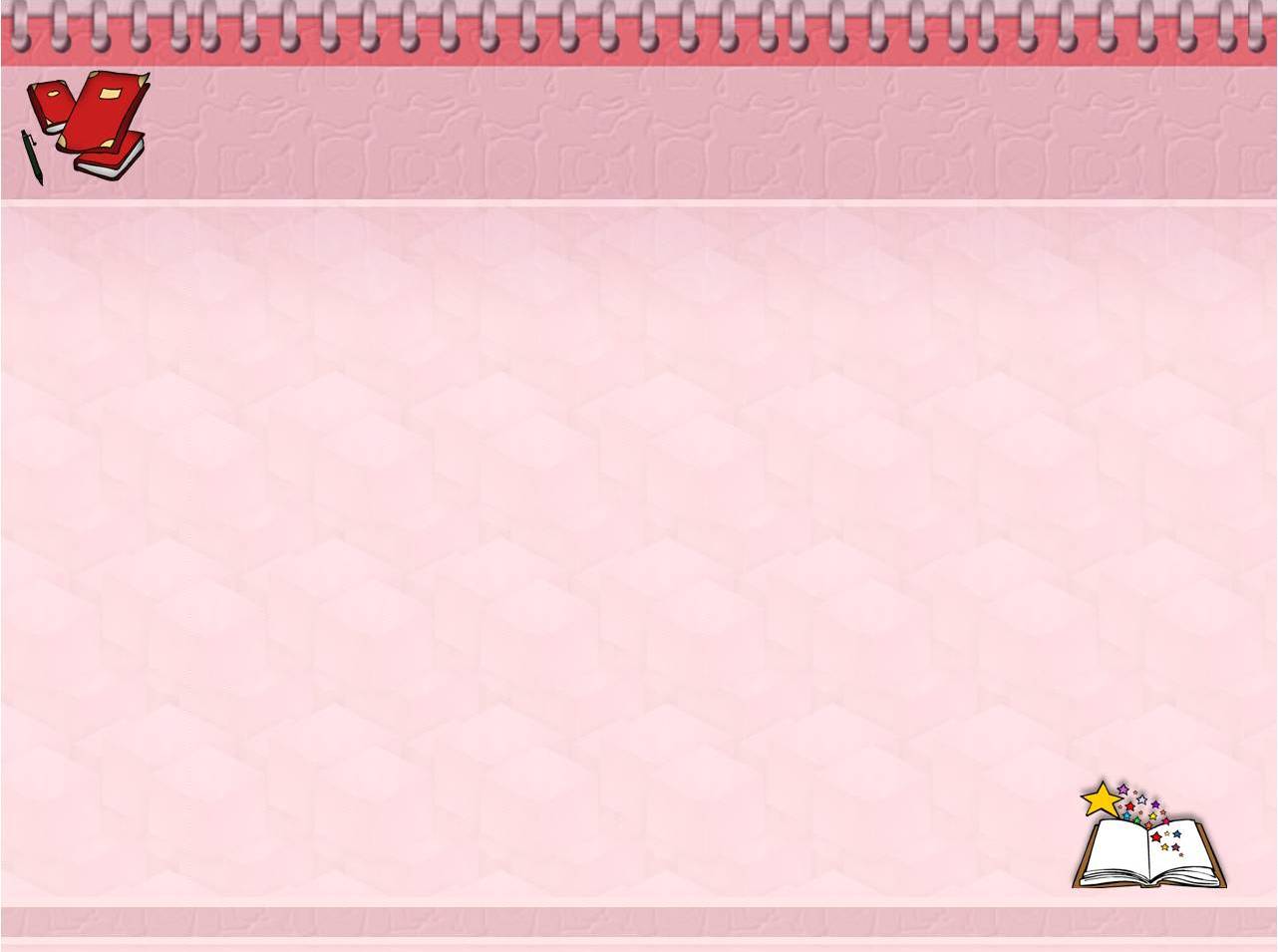 Применение компьютера в работе с детьми
  дошкольного     возраста возможно и необходимо, так как  компьютер обладает рядом преимуществ 
 предъявление информации на экране компьютера в игровой форме вызывает у детей огромный интерес; 
 компьютер несет в себе образный тип информации, понятный дошкольникам; 
 движение, звук, мультипликация надолго привлекают внимание ребенка; 
 проблемные задачи, поощрение ребенка при их правильном решении самим компьютером являются стимулом познавательной активности детей; 
 компьютер предоставляет возможность индивидуализации обучения; 
 ребенок сам регулирует темп и количество решаемых игровых задач; 
 в процессе своей деятельности за компьютером дошкольник приобретает уверенность в себе, в том, что он многое может; 
 компьютер позволяет моделировать такие жизненные ситуации, которые нельзя увидеть в повседневной жизни (полет ракеты, половодье, неожиданные и необычные эффекты); 
 компьютер очень «терпелив», никогда не ругает ребенка за ошибки, а ждет, пока он сам исправит их.
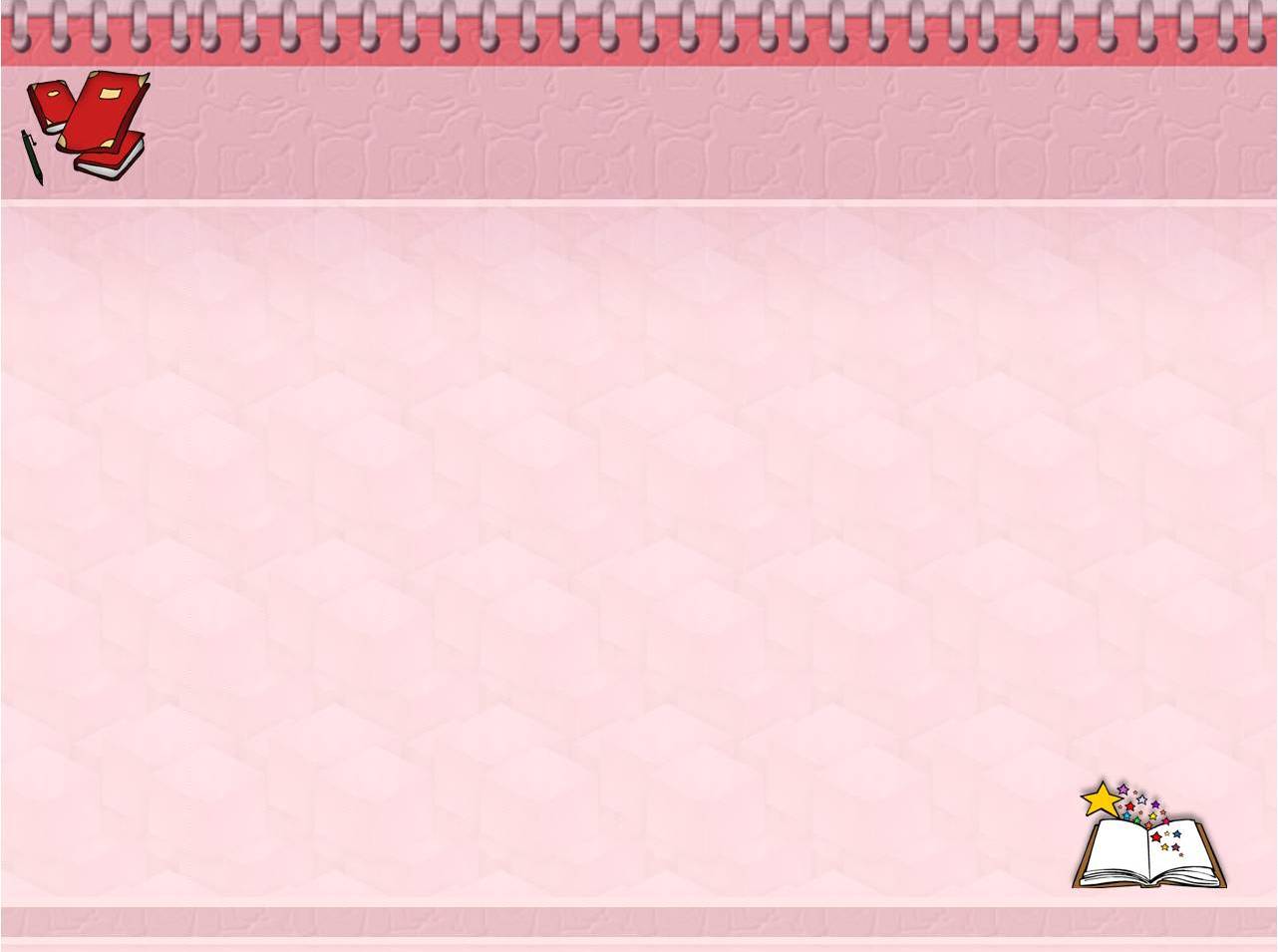 Вне непосредственно образовательной деятельности компьютерные игры помогают 

 закрепить знания детей; 

 их можно использовать для 
 
индивидуальной работы с детьми, опережающими сверстников в интеллектуальном развитии или отстающих от них; 

 для развития психических способностей, необходимых для интеллектуальной деятельности: восприятия, внимания, памяти, мышления, 
развития мелкой моторики.
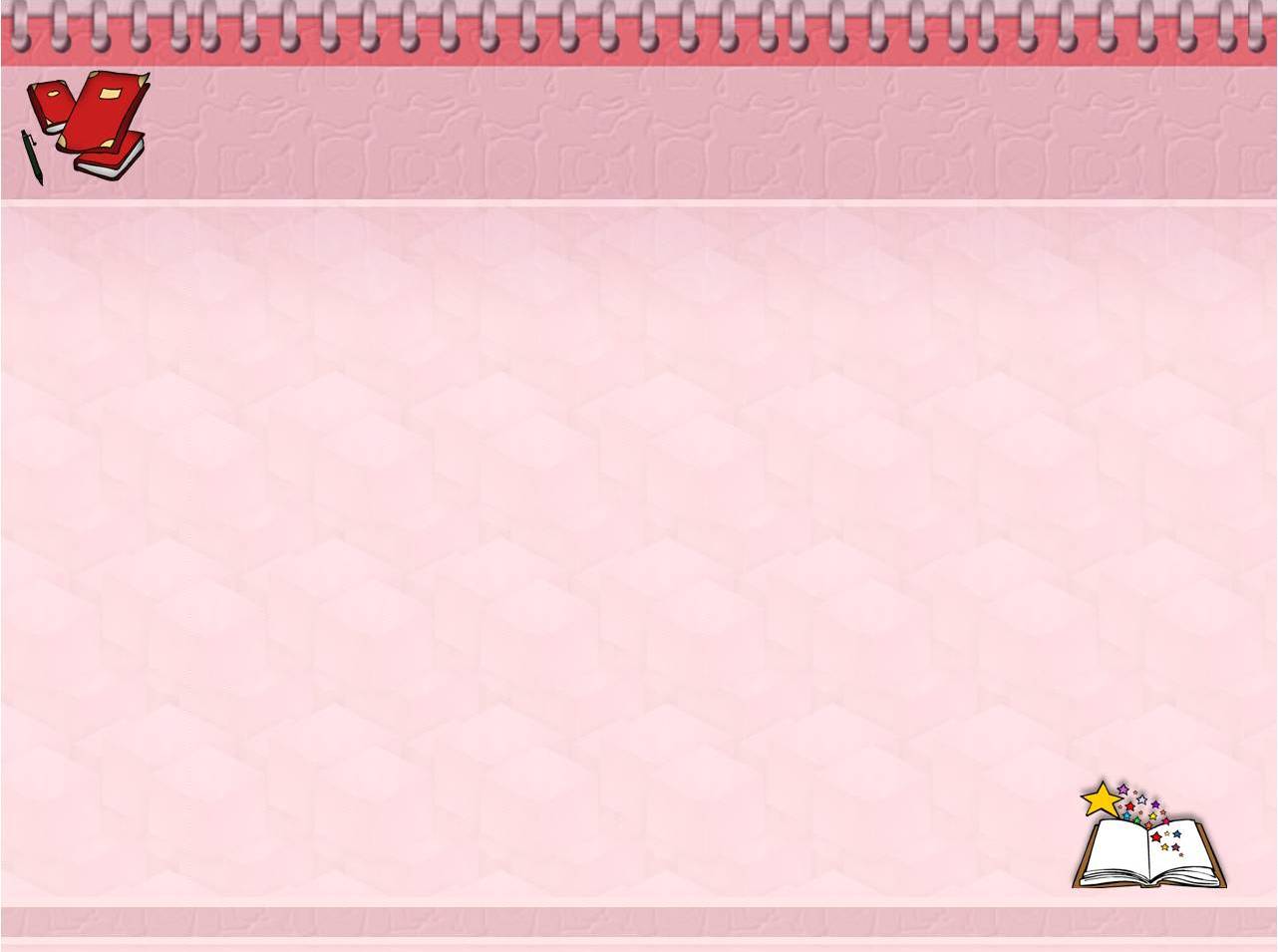 Способность компьютера воспроизводить информацию одновременно в виде текста, графического изображения, звука, речи, видео позволяет создавать для детей мультимедийные презентации.
Какие же возможности в развитии дошколят таят в себе мультимедийные презентации? 
В отличие от обычных средств обучения, медиатехнологии способствуют успешной реализации интеллектуальных и творческих способностей ребёнка. Презентация – это обучающий мини-мультик, с красивыми картинками, это отличное пособие помогающее рассказать ребёнку об окружающем мире, не выходя за пределы детского сада.
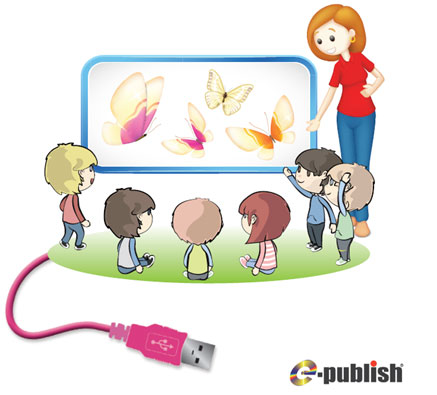 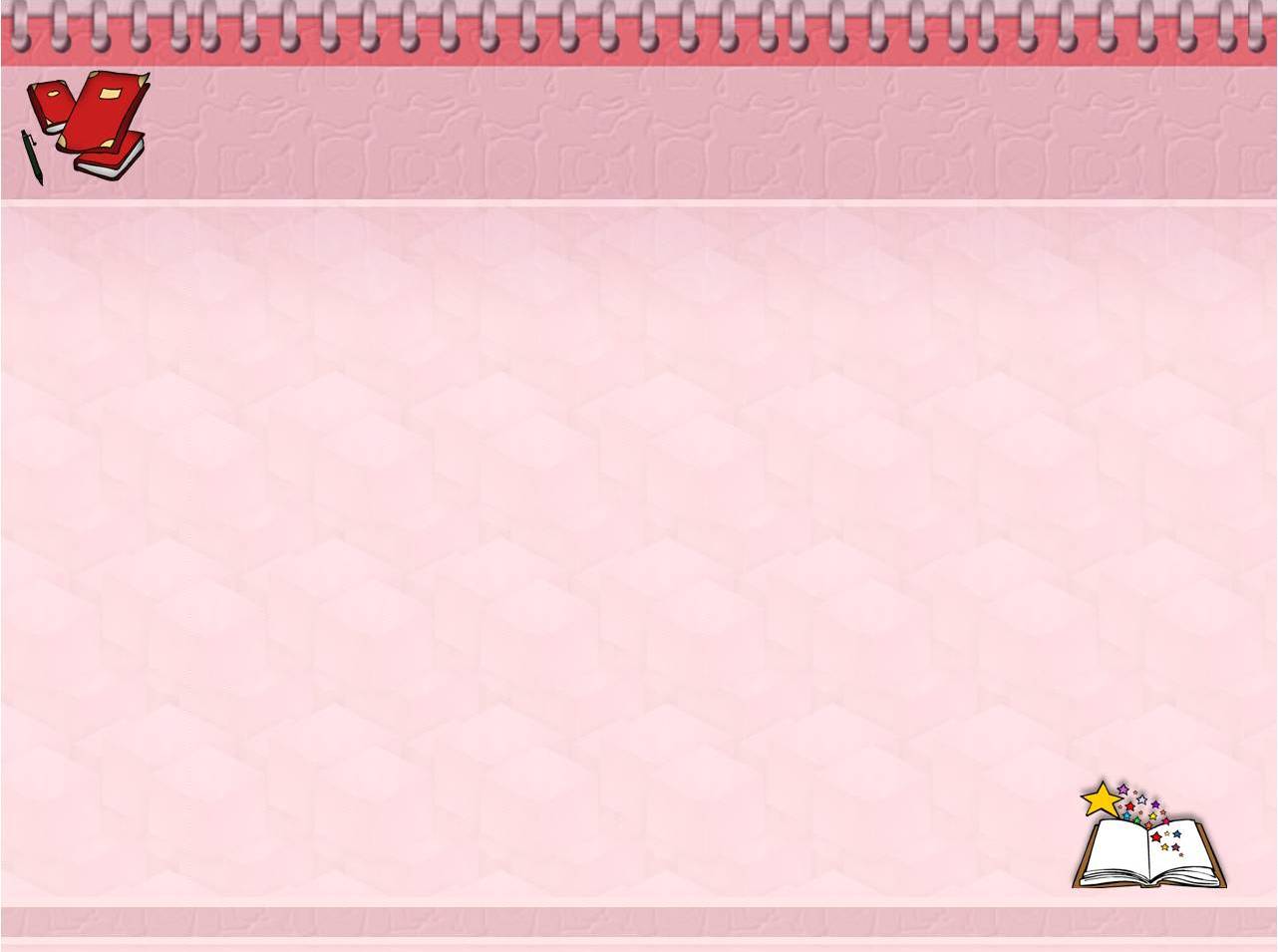 Выбор компьютерных игровых средств играет важную роль для использования  ИКТ в воспитательно-образовательном процессе. В настоящее время выбор  компьютерных игровых программных средств для дошкольников достаточно широк. Но, к сожалению, большинство из этих игр не рассчитаны на реализацию программных задач, поэтому могут использоваться лишь частично, преимущественно с целью развития психических процессов: внимания, памяти, мышления.
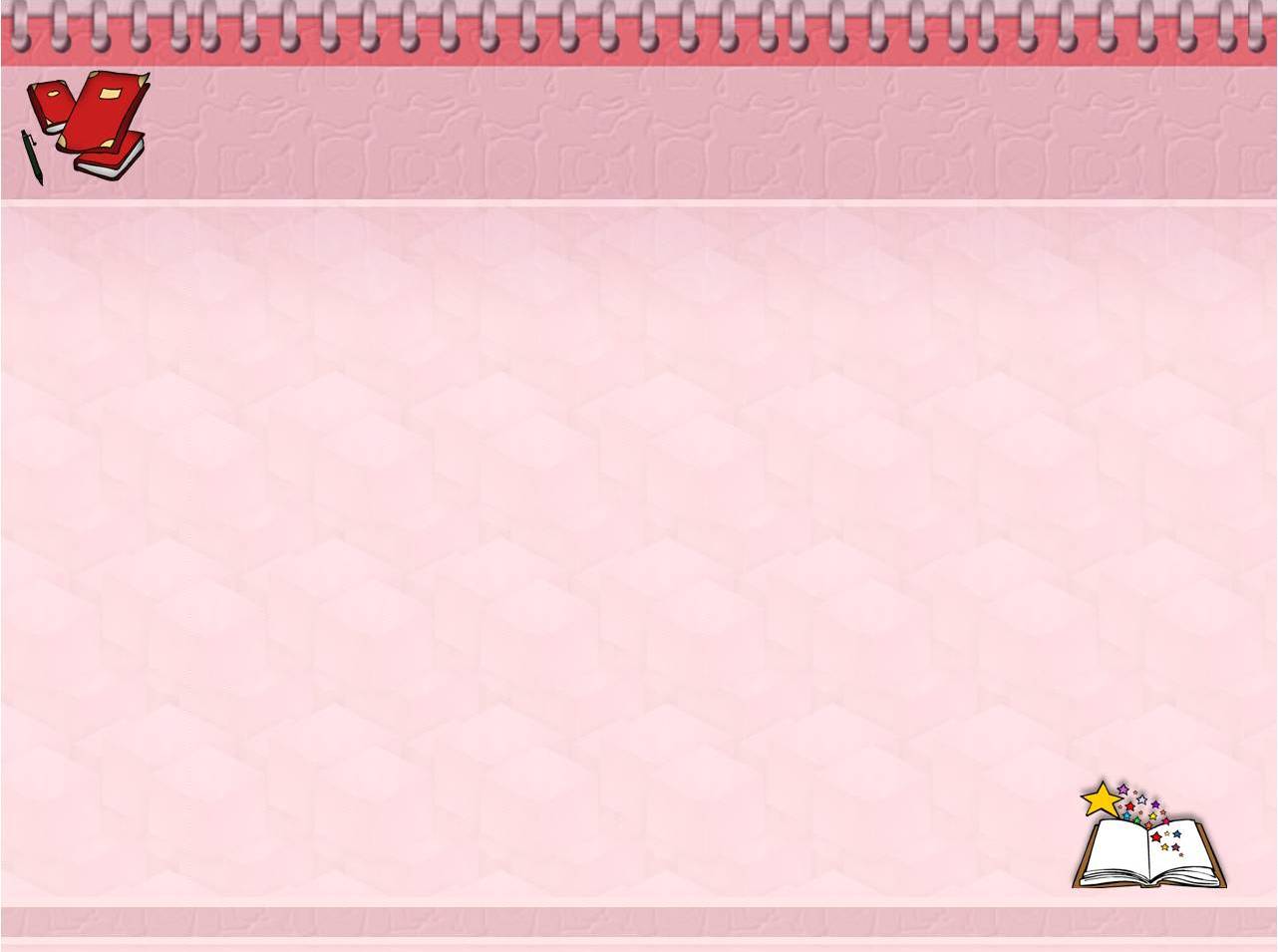 Интерактивные игровые средства позволяет создавать программа PowerPoint.
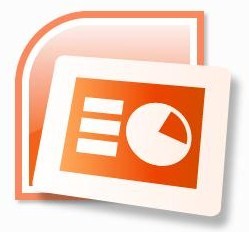 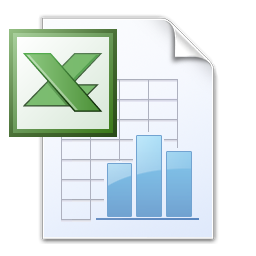 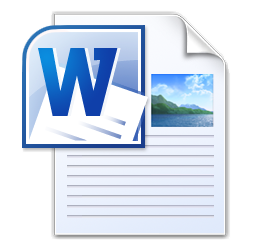 Играя в компьютерные игры, ребенок учится планировать, выстраивать логику элемента конкретных событий, представлений, у него развивается способность к прогнозированию результата действий. Он начинает думать прежде, чем делать. Объективно все это означает начало овладения основами теоретического мышления, что является важным моментом при подготовке детей к обучению школе.
Таким образом, использование ЭОР в работе с детьми служит повышению познавательной мотивации воспитанников, соответственно наблюдается рост их достижений, ключевых компетентностей.
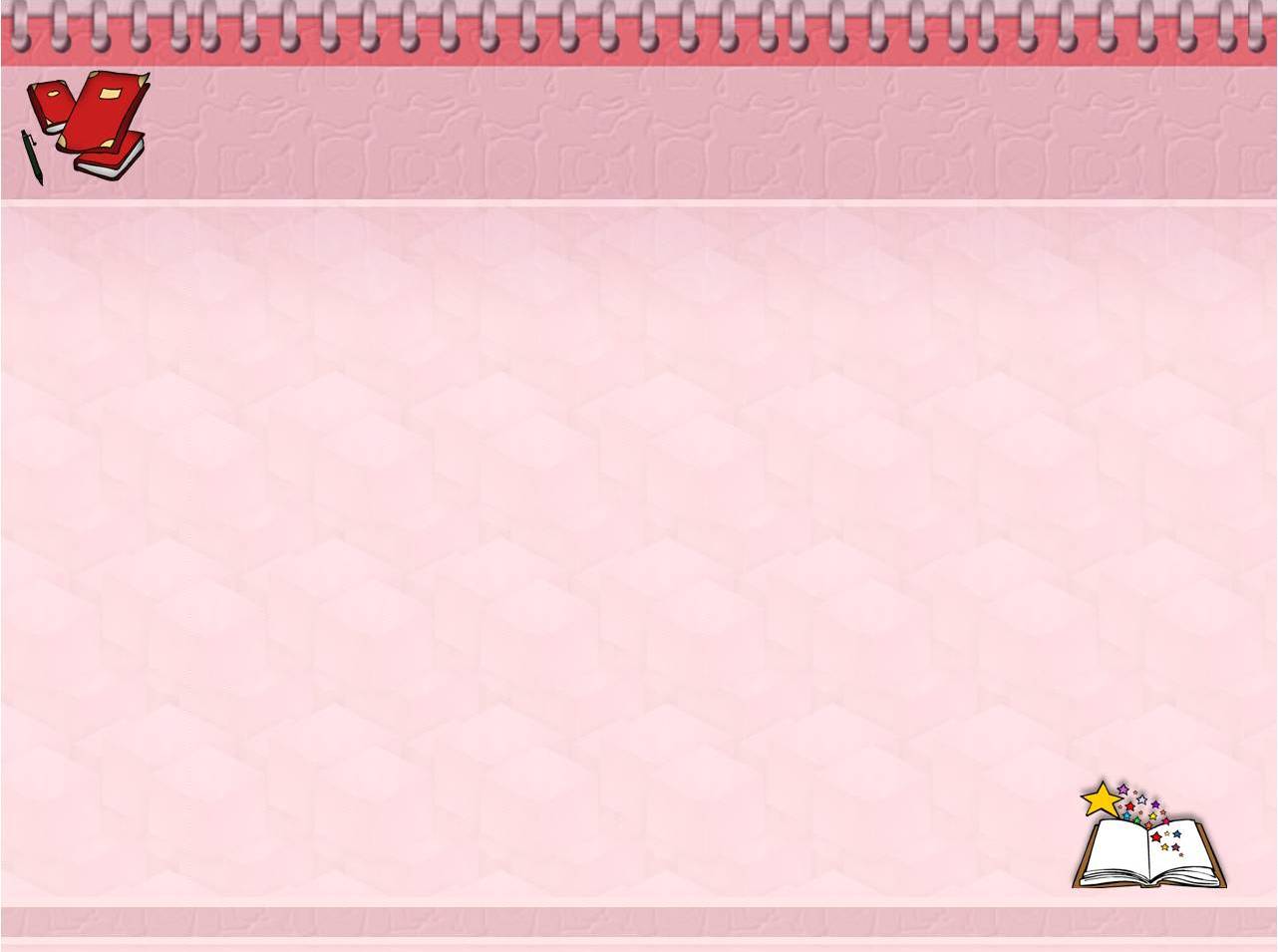 Информатизация системы образования предъявляет новые требования к педагогу и его профессиональной компетентности. 
В частности, к коммуникативной компетентности педагогов, которая предполагает способность выстраивать коммуникации (коммуникация – это социально обусловленный процесс передачи и восприятия информации в условиях межличностного и массового общения по различным каналам с помощью разных коммуникативных средств) в различных форматах: устном, визуальном, компьютерном, электронном. 
Современный педагог должен не только знать технические возможности, уметь пользоваться компьютером и современным мультимедийным оборудованием, но и создавать свои образовательные ресурсы, широко использовать их в своей педагогической деятельности, владеть методикой приобщения детей к новым технологиям.
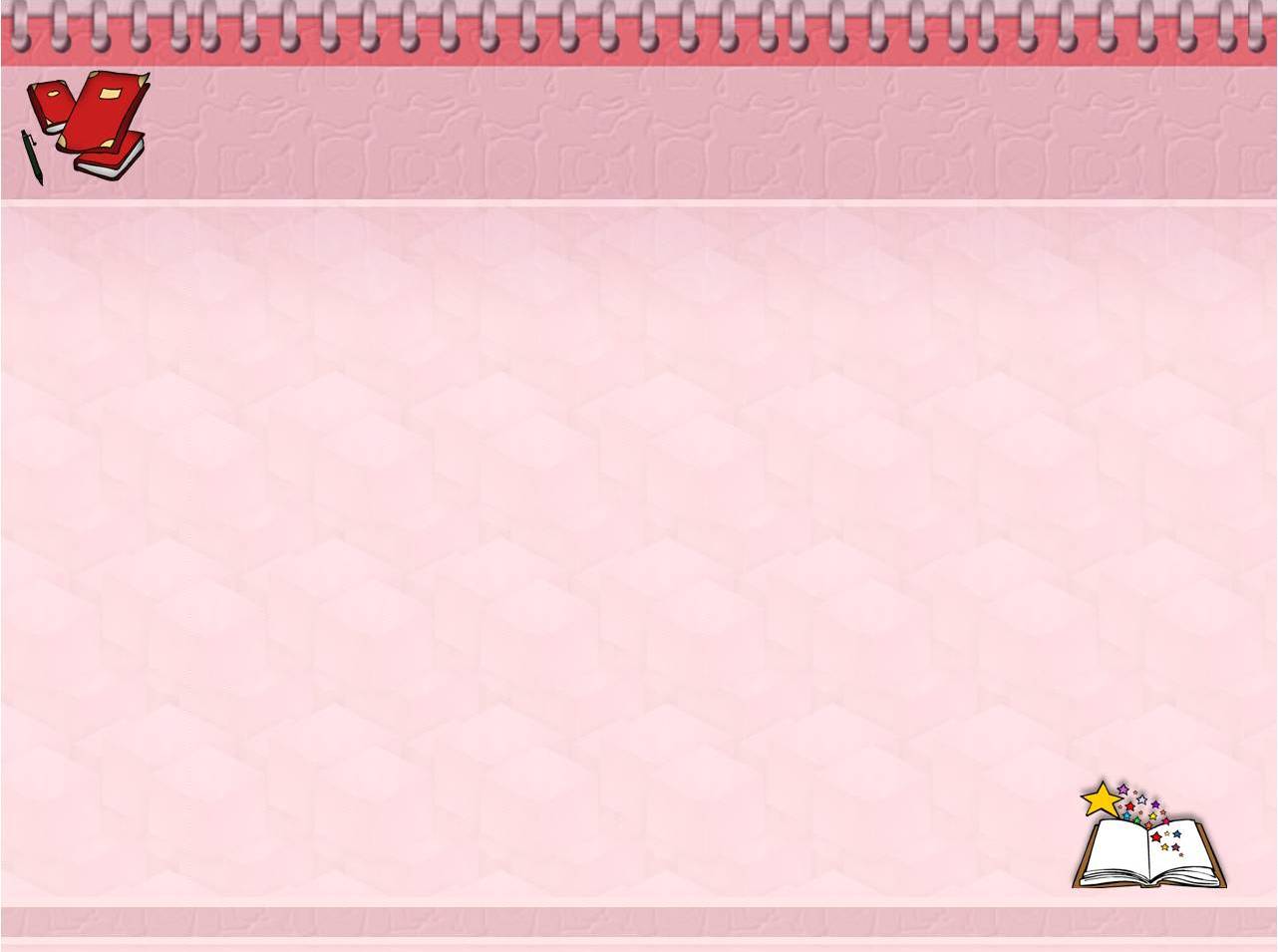 Использование электронных образовательных ресурсов (ЭОР) позволяет сделать образовательный процесс для дошкольников информационно ёмким, зрелищным, комфортным. 
ЭОР позволяют развивать интеллектуальные, творческие способности, и что очень актуально в дошкольном детстве – умение самостоятельно приобретать новые знания. 
Электронные образовательные ресурсы (ЭОР) – хороший помощник в подготовке педагога к занятиям, например, для изучения новых методик, при подборе наглядных пособий к занятию, 
так же педагоги получают возможность профессионального общения в широкой аудитории пользователей сети Интернет, повышается их социальный статус.
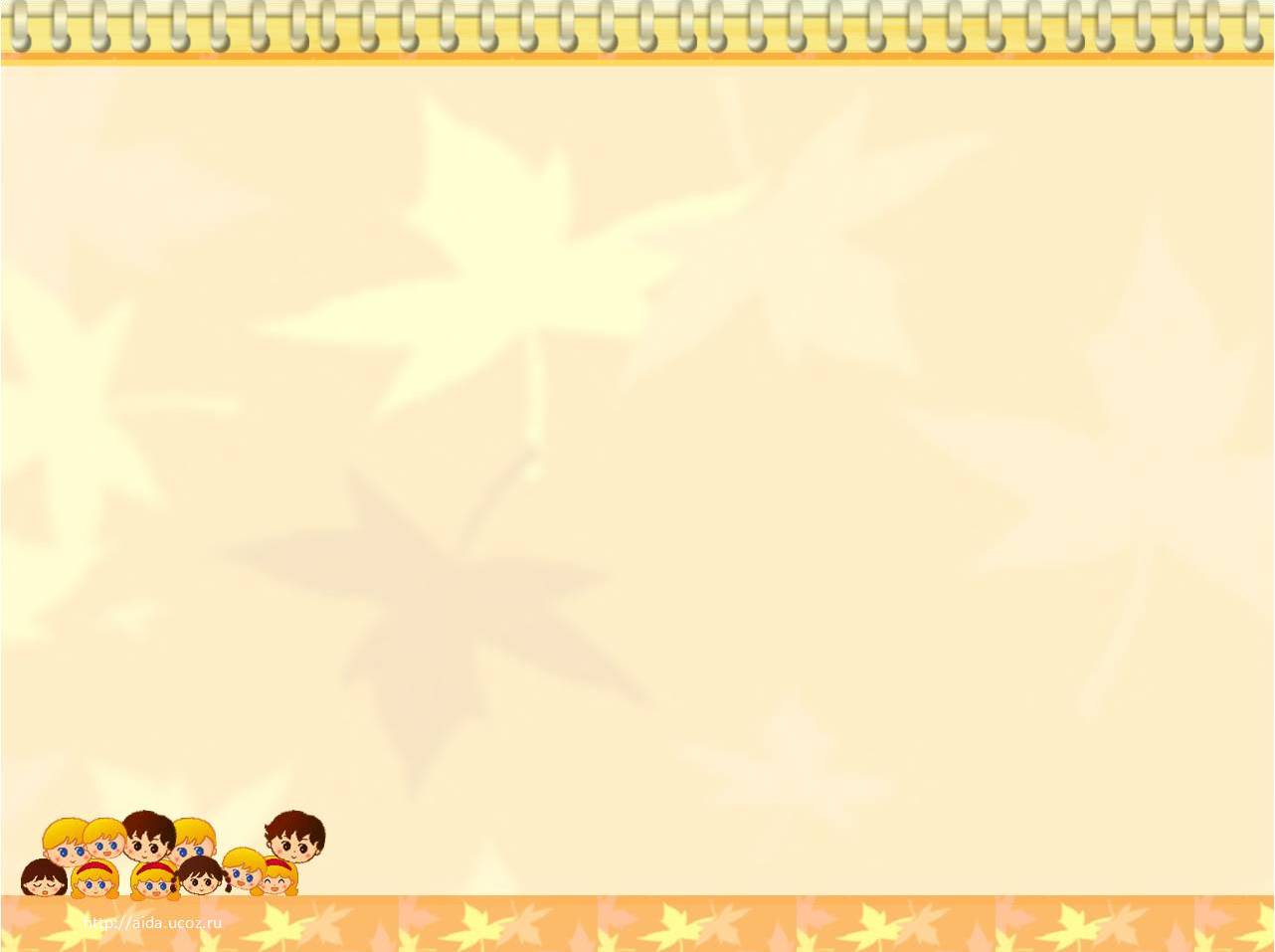 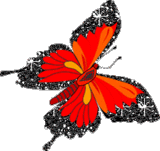 Чем больше информации, методов и инструментов в своей работе использует педагог, тем выше эффективность его работы
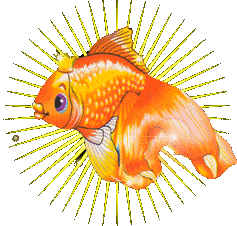 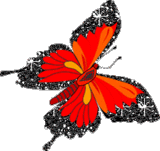 Старший воспитатель 
МБДОУ №5 г.Щёлкино: 
Штепа Ирина Владимировна